Муниципальное казённое общеобразовательное учреждение средняя общеобразовательная школа с углубленным изучением отдельных предметов 
пгт. Санчурск Кировской области
Системно-деятельностный подход к организации образовательного процесса в условиях перехода на новые ФГОС
Составитель: С.И. Смирнова, учитель истории и обществознания, руководитель школьного методического совета
2011-2012 учебный год
План заседания педагогического совета
1.Вступительное слово.
                                               Директор школы …
2. Основные задачи современного образования в условиях перехода на новые образовательные стандарты.
                                                Зам. директора по УВР …
3. Системно-деятельностный подход к организации образовательного процесса: понятие, дидактические принципы, технологии.
                                                  Рук. МС   С.И. Смирнова
4. Реализация системно-деятельностного подхода средствами проектной деятельности (из опыта работы).
                                             Учитель начальных классов …
5. Публичный отзыв об открытом уроке.
                                                    Руководитель ШМО …
5. Мастер-класс: Формирование регулятивных универсальных учебных действий на уроке. 
                                               Учитель биологии …
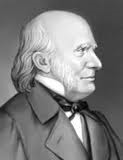 Сведений науки не следует сообщать учащемуся, но его надо привести к тому, чтобы он сам их находил, самодеятельно ими овладевал. Такой метод обучения наилучший, самый трудный, самый редкий. Трудностью объясняется редкость его применения. Изложение, считывание, диктовка против него детская забава…

А. Дистервег,
немецкий педагог-демократ XIX в.,
 последователь Песталоцци
Требования ФГОС к результатам освоения основной общеобразовательной программы
Предметные
Метапредметные
Личностные
Основы системы научных знаний.

Опыт «предметной» деятельности по получению, и применению нового знания
Усвоенные межпредметные понятия и УУД.
Управление своей деятельностью, самостоятельность.
Речевая деятельность, навыки сотрудничества.
Работа с информацией. Сравнение, анализ, обобщение, классификация и т.д.
Внутренняя позиция школьника, самоуважение, самооценка. Мотивация. Способность к решению моральных проблем. Оценка своих поступков и т.д.
Системно-деятельностный подход 
как концептуальная основа ФГОС общего образования
Обеспечивает:

 формирование готовности личности к саморазвитию и непрерывному образованию; 
проектирование и конструирование социальной среды развития обучающихся в системе образования; 
активную учебно-познавательную деятельность обучающихся; 
построение образовательного процесса с 
учётом индивидуальных возрастных, 
психологических и физиологических 
особенностей обучающихся.
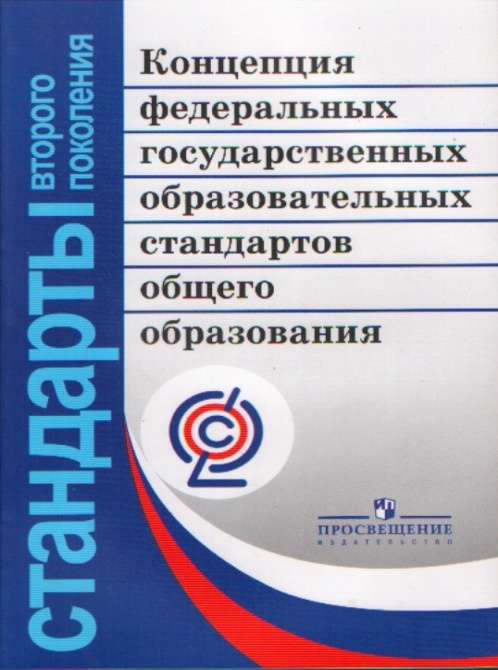 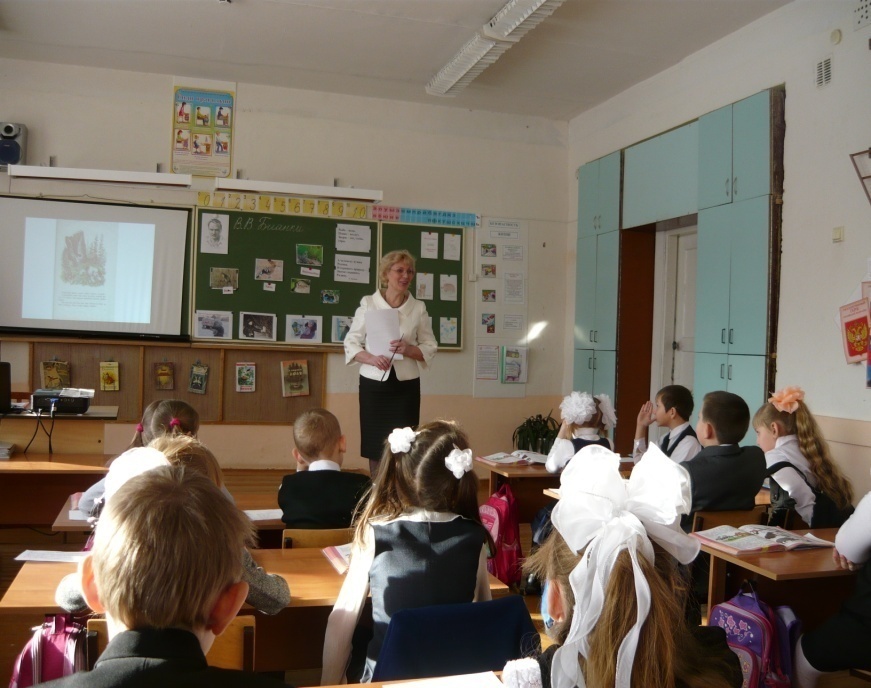 Системно-деятельностный подход – это организация учебного процесса, в котором главное место отводится активной и разносторонней, в максимальной степени самостоятельной познавательной деятельности школьника
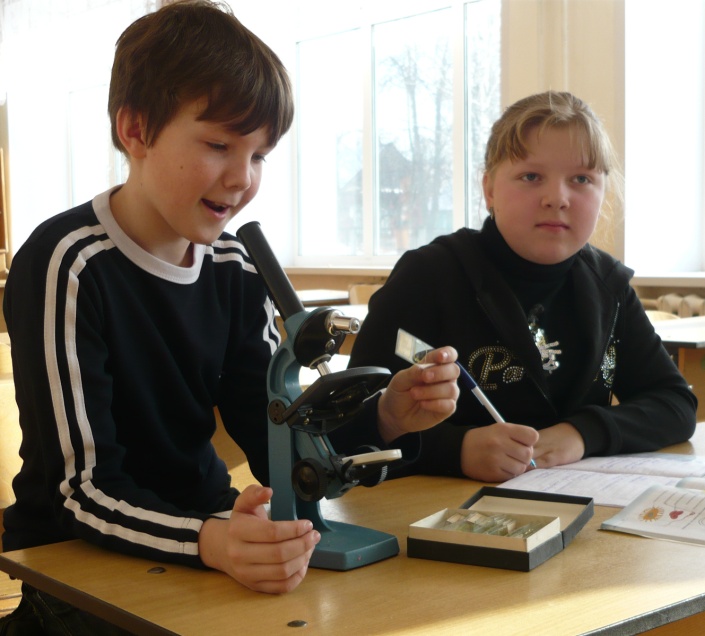 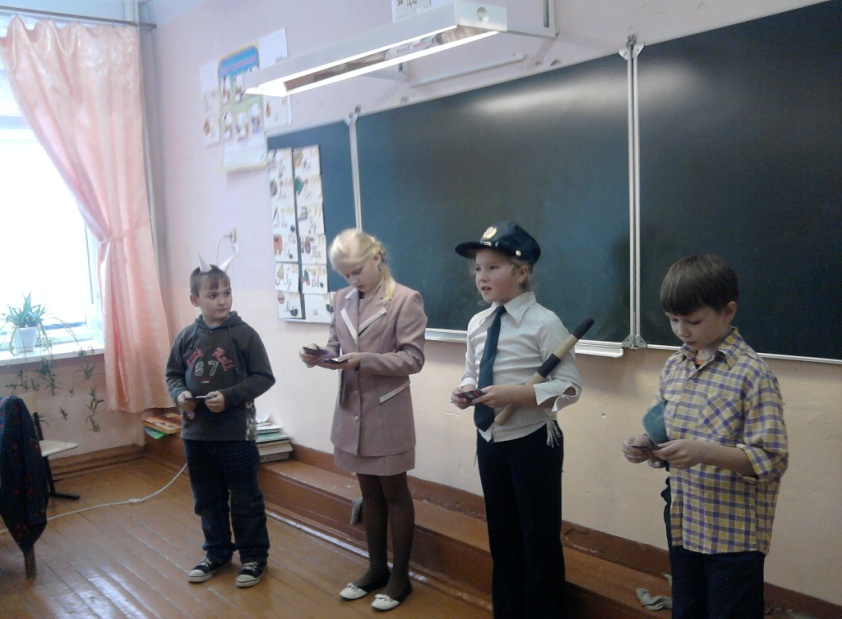 Системно-деятельностный подход
Основной результат – развитие личности ребенка
на основе  универсальных учебных действий
Основная педагогическая задача – 
создание и организация условий,
инициирующих детское действие
Вектор смещения акцентов нового стандарта
Чему учить?

обновление
содержания
Ради чего
учить?

ценности 
образования
Как учить?

обновление
средств
обучения
[Speaker Notes: Системно-деятельностный подход  служит основой  реализации основной образовательной программы начального общего образования  и предполагает ориентацию на достижение основного результата – развитие личности обучающегося на основе универсальных учебных действий познания и освоения мира, признание  решающей роли содержания образования и способов организации образовательной деятельности и учебного сотрудничества в достижении целей личностного и социального развития обучающихся.]
Ученые – основоположники теории 
системно-деятельностного подхода
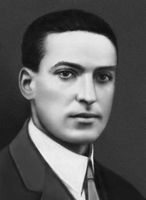 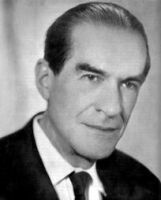 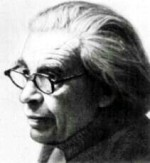 Л.С. Выготский
А.Н. Леонтьев
Д.Б. Эльконин
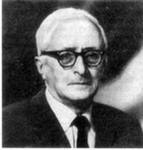 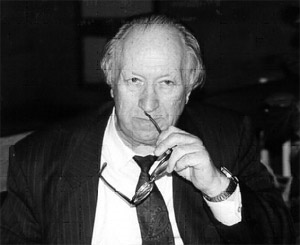 П.Я. Гальперин
В.В. Давыдов
Деятельность
Структура деятельности согласно методологической версии теории деятельности (Л.Г. Петерсон)
Мотивация
Пробное действие
Затрудне-
ние
Реализация проекта
Само-контроль
Само-оценка
Принцип деятельности
Принцип непрерывности
Дидактические принципы построения урока в режиме системно-деятельностного подхода
Принцип целостности
Принцип минимакса
Принцип психологической комфортности
Принцип вариативности
Принцип творчества
Особенности урока в рамках деятельностного подхода
Технологии
Информационные и коммуникативные
Технология, основанная на создании учебной ситуации
Технология проектного обучения
Технология, основанная на уровневой дифференциации обучения
Технология деятельностного метода
Открытый урок развития речи в 1 «а» классе

Учитель: Г.П. Коростелева
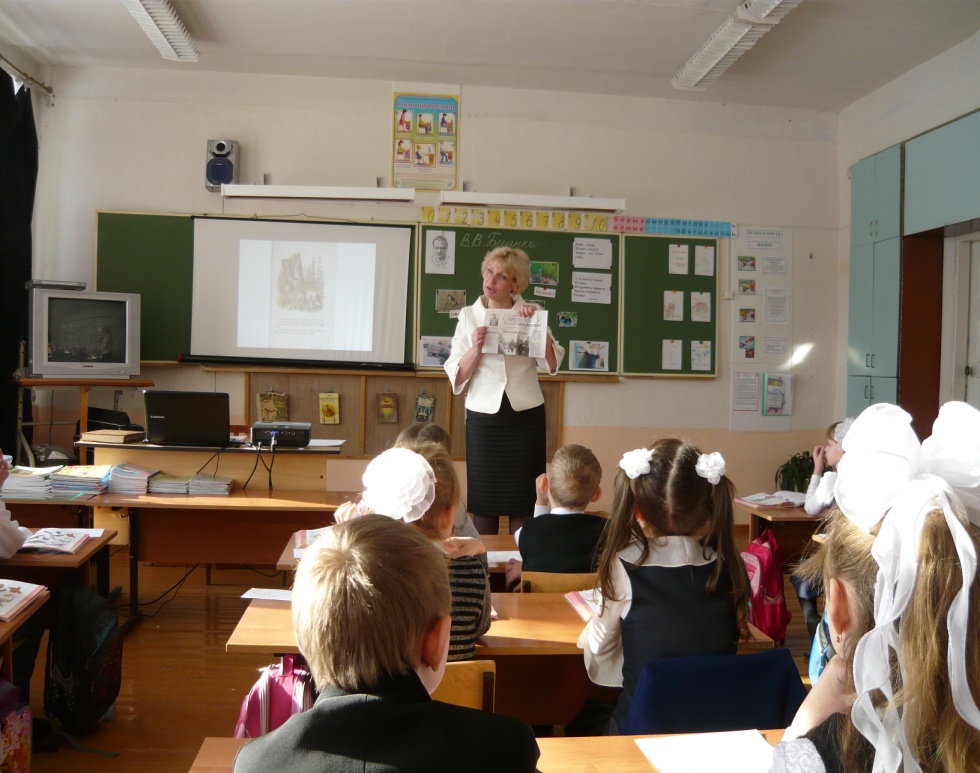 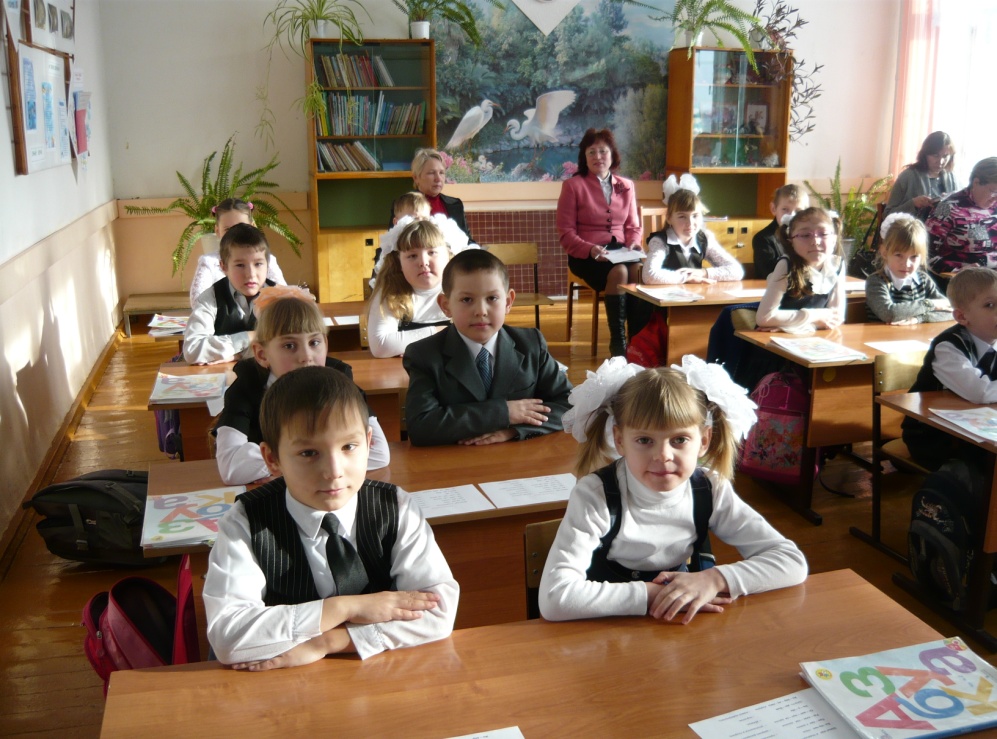 Проект решения педагогического совета
Информацию об основных задачах современного образования при переходе на новые образовательные стандарты принять к сведению.

2. Теоретические положения и практические рекомендации по реализации системно-деятельностного подхода взять на вооружение и систематически использовать в образовательной деятельности. 

3. Отметить положительный опыт  педагогов, реализующих на практике системно-деятельностный подход .